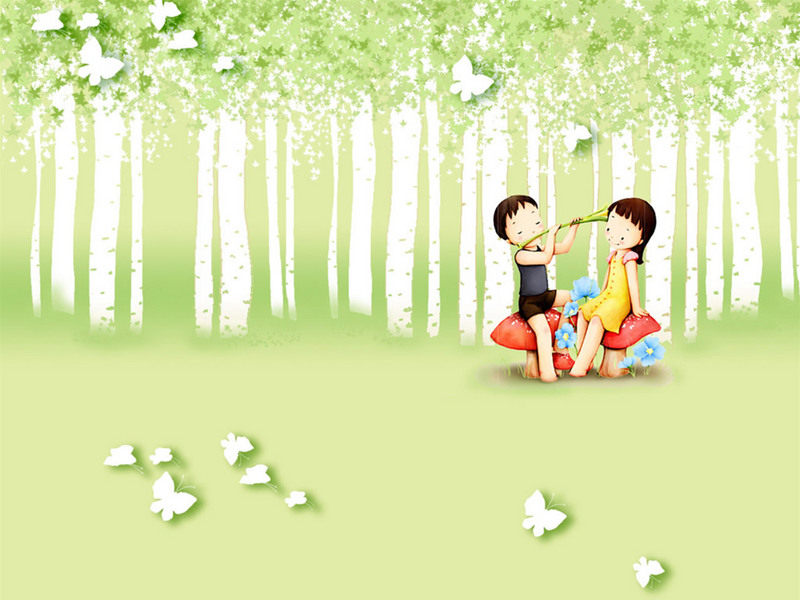 Ngoc Lam Primary School
Welcome To Our Class 4A1
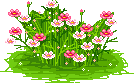 Teacher: HAU LE
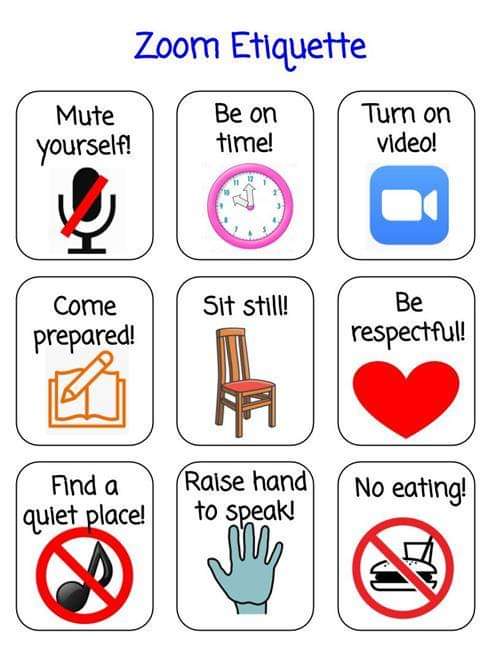 NỘI QUY CHUNG
Tắt Mic
Đúng giờ
Mở Cam
Thân thiện
Vị trí ổn định
Ghi chép nội dung chính
Không gian yên tĩnh
Giơ tay khi muốn phát biểu
Ko ăn trong giờ
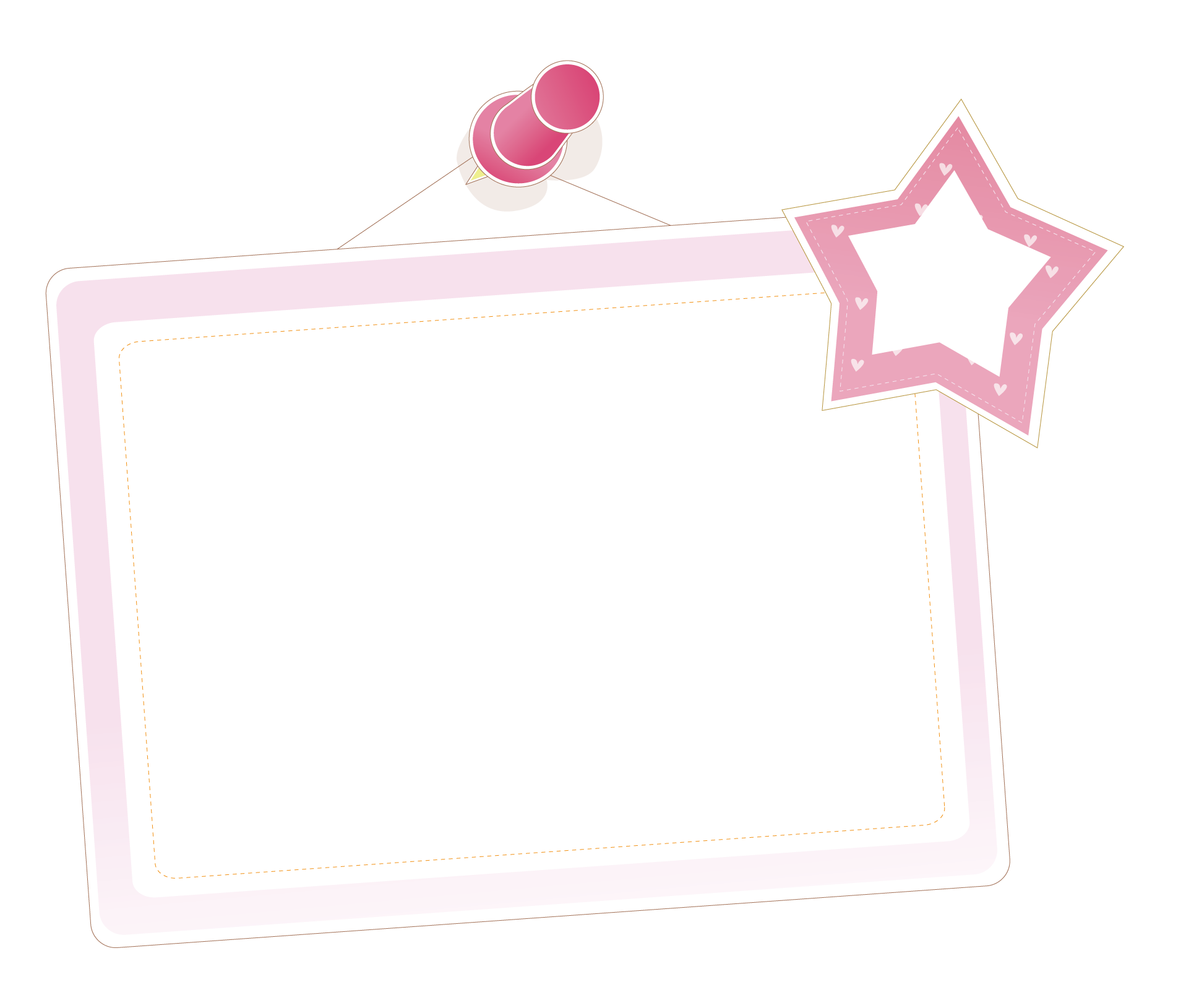 18
79
ABOUT ME
Teacher: HAULE
3
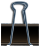 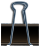 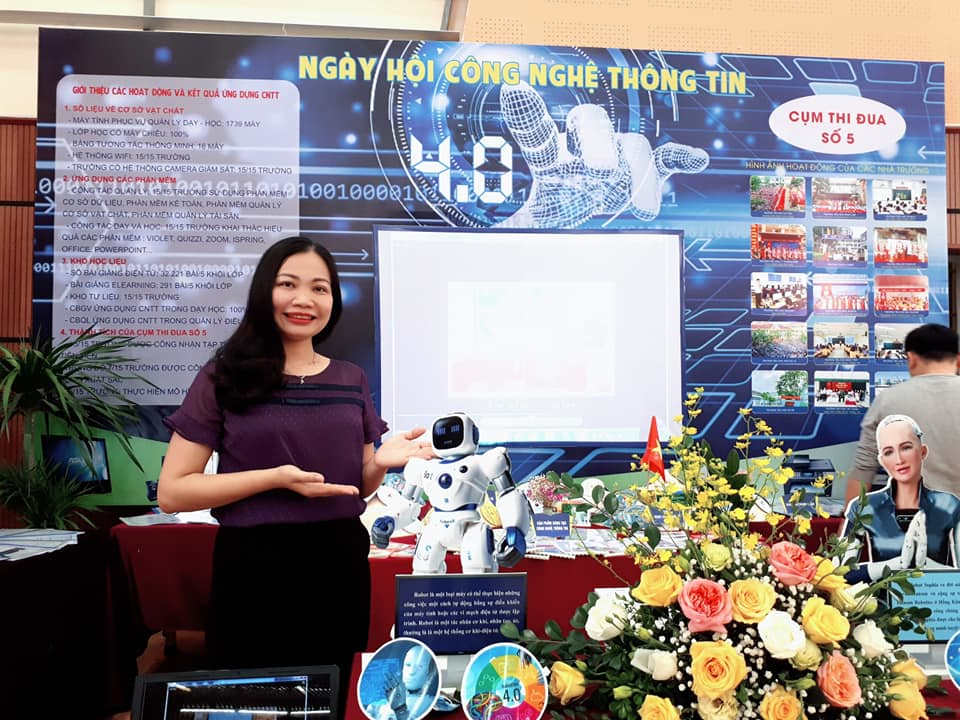 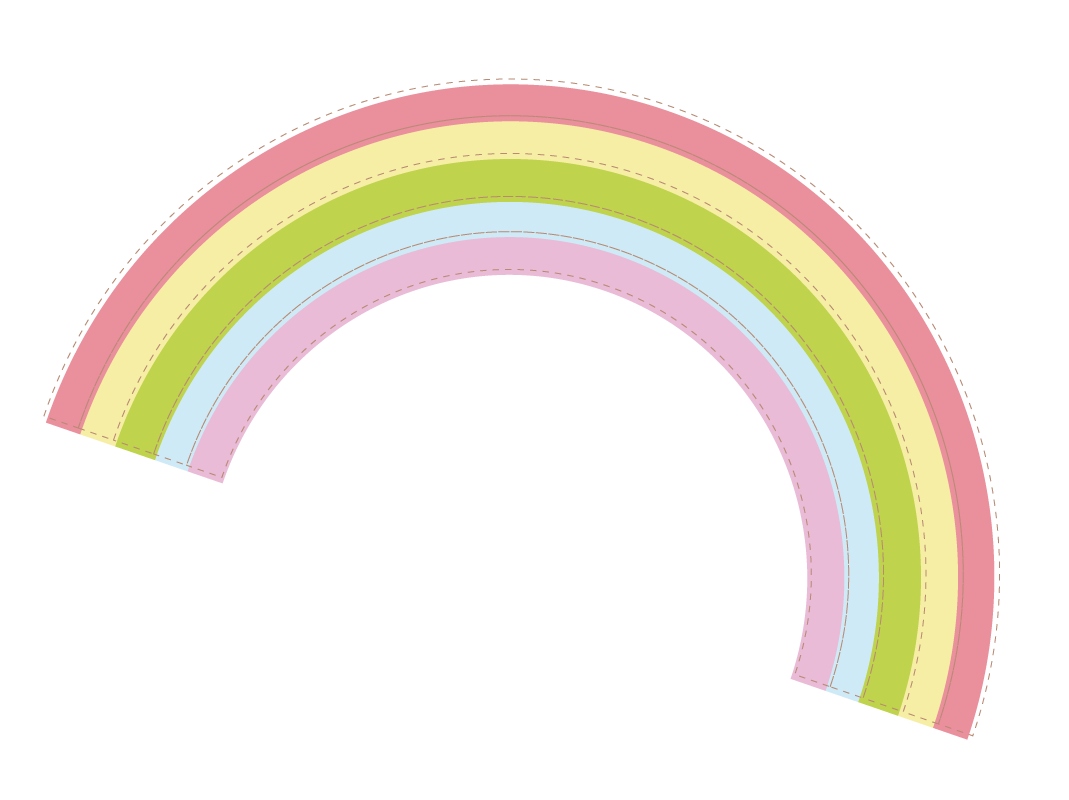 8
Good morning!
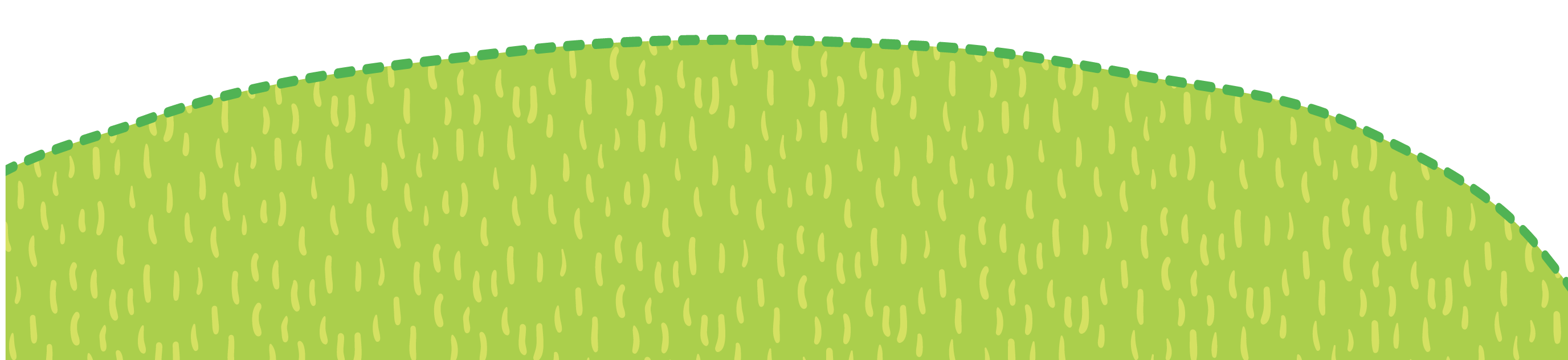 2
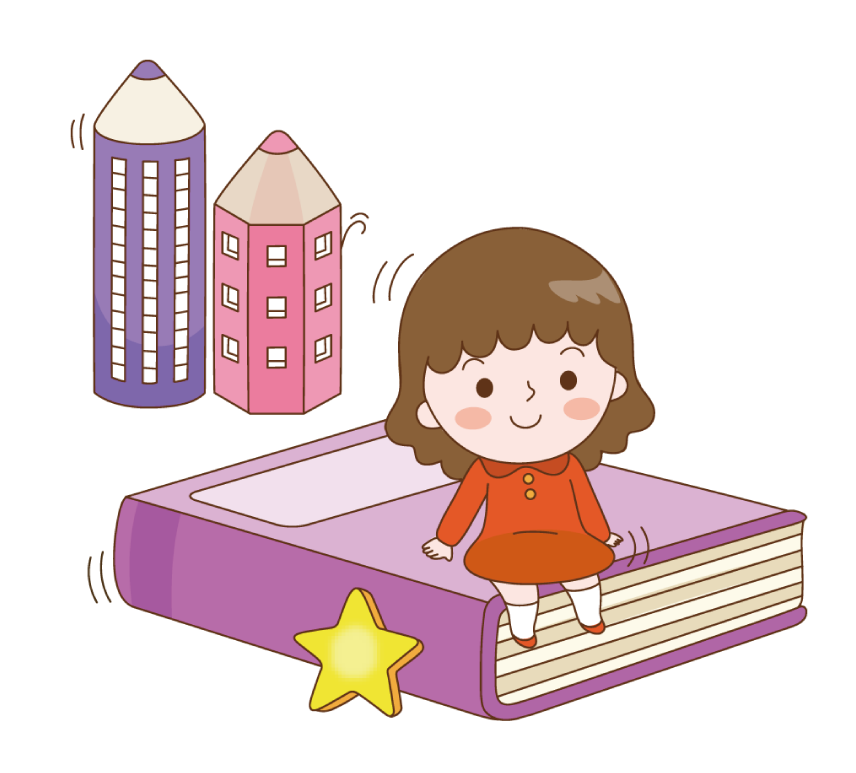 Full name: Le Thi Hau                    Age: 42
Personality: kind, friendly, helpful and curious
Hobby: Surfing the internet, teaching English for kids
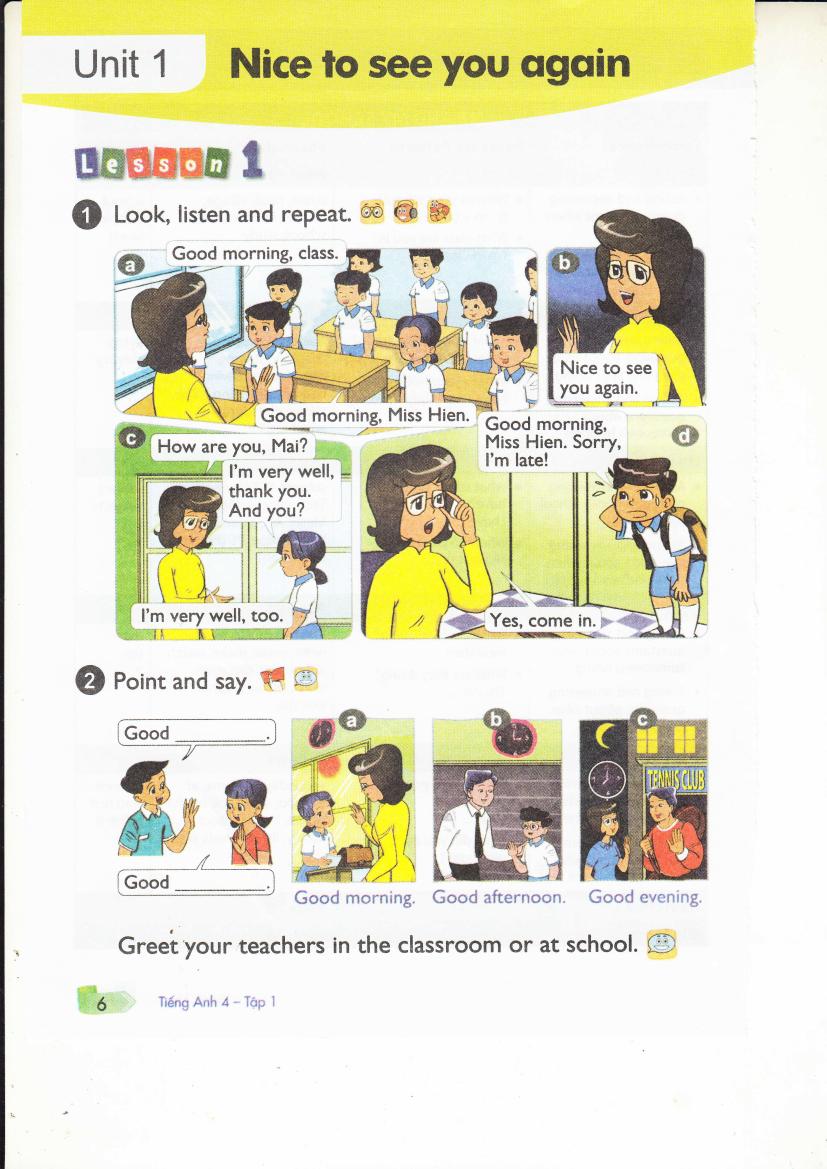 LESSON 1
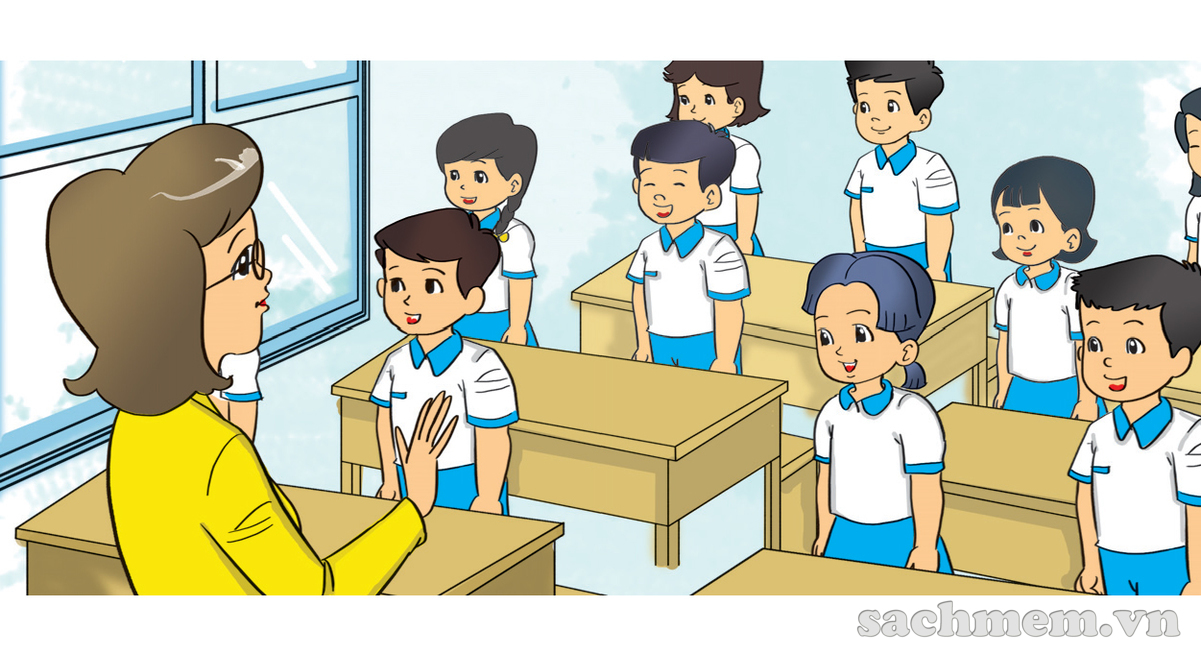 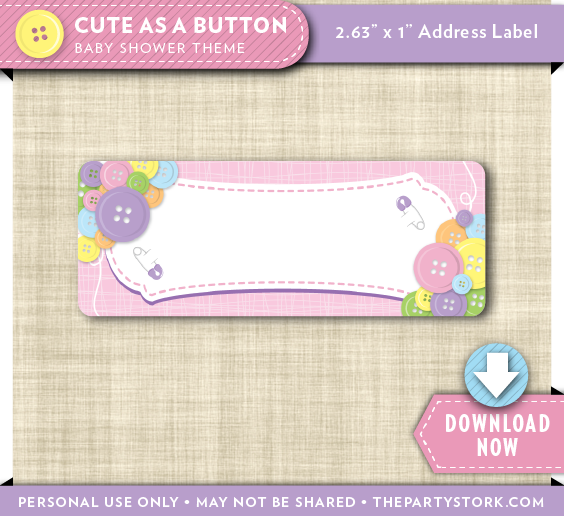 New words
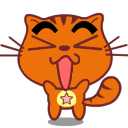 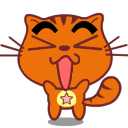 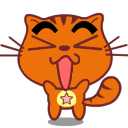 Rất vui được gặp bạn
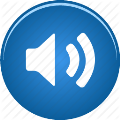 Good morning : Chào buổi sáng
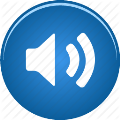 Chào buổi chiều
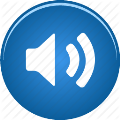 Good EVENING : Chào buổi tối
CHÚC NGỦ NGON
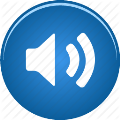 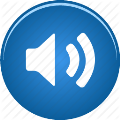 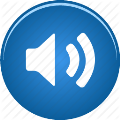 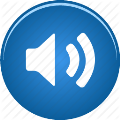 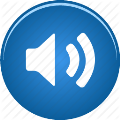 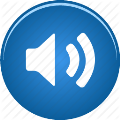 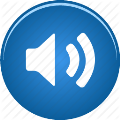 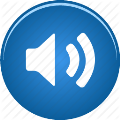 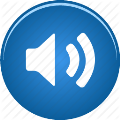 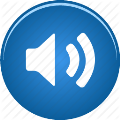 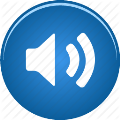 Good morning
Good morning
Good afternoon
Good afternoon
Good evening
Good evening
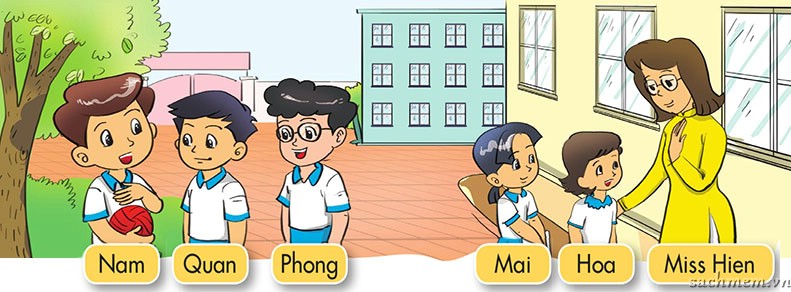 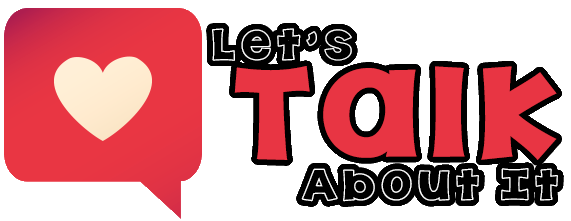 3. Listen anh tick.
(Nghe và đánh dấu chọn.)
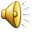 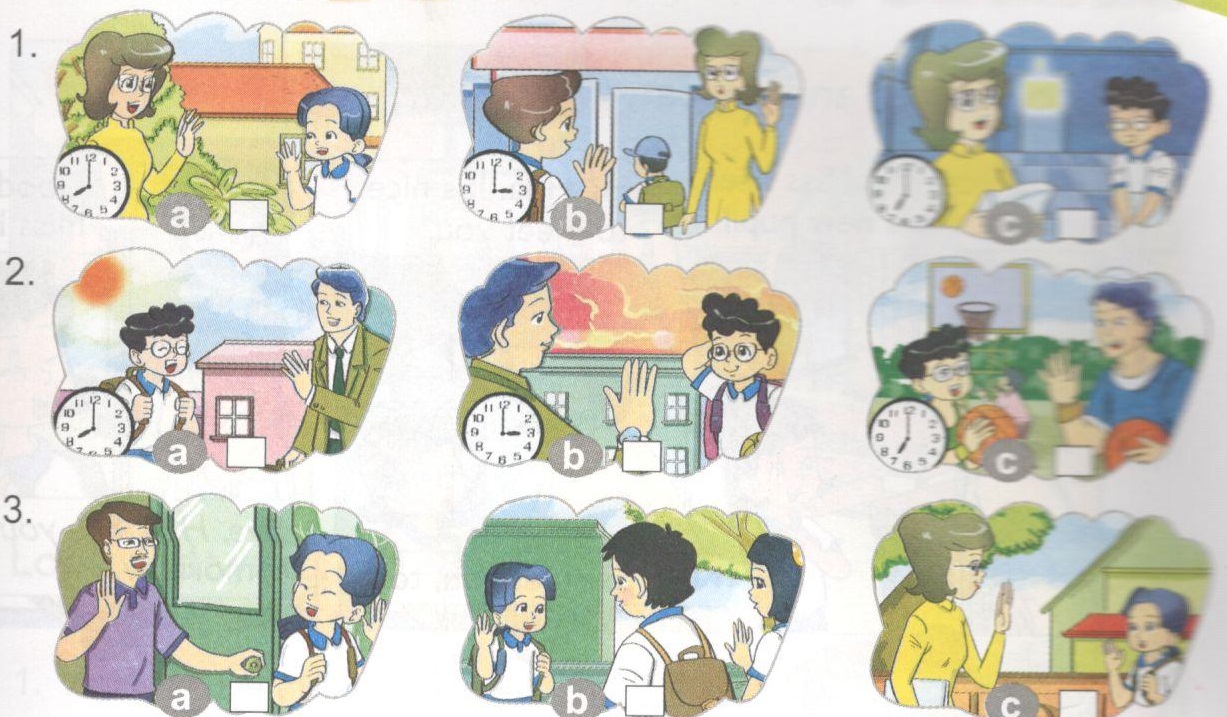 4. Look and write.
(Nhìn và viết.)
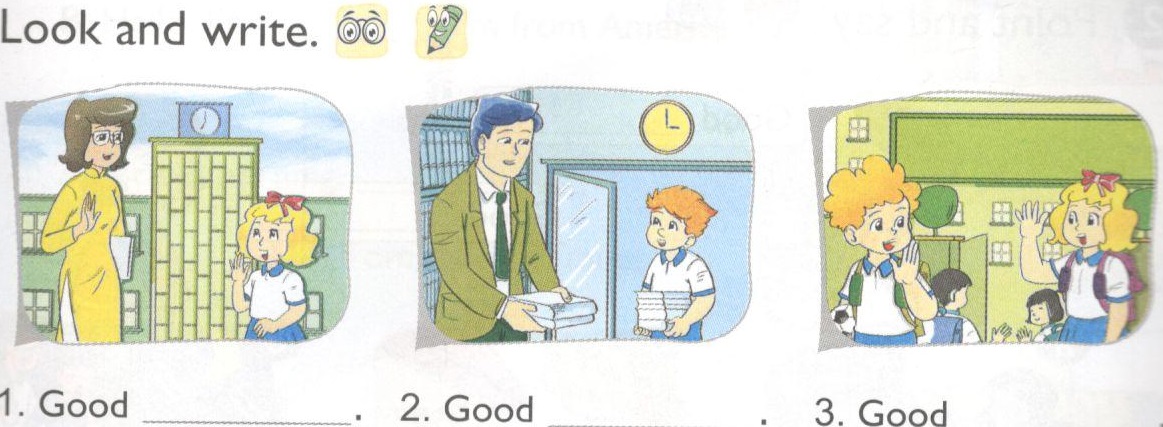 morning
afternoon
bye
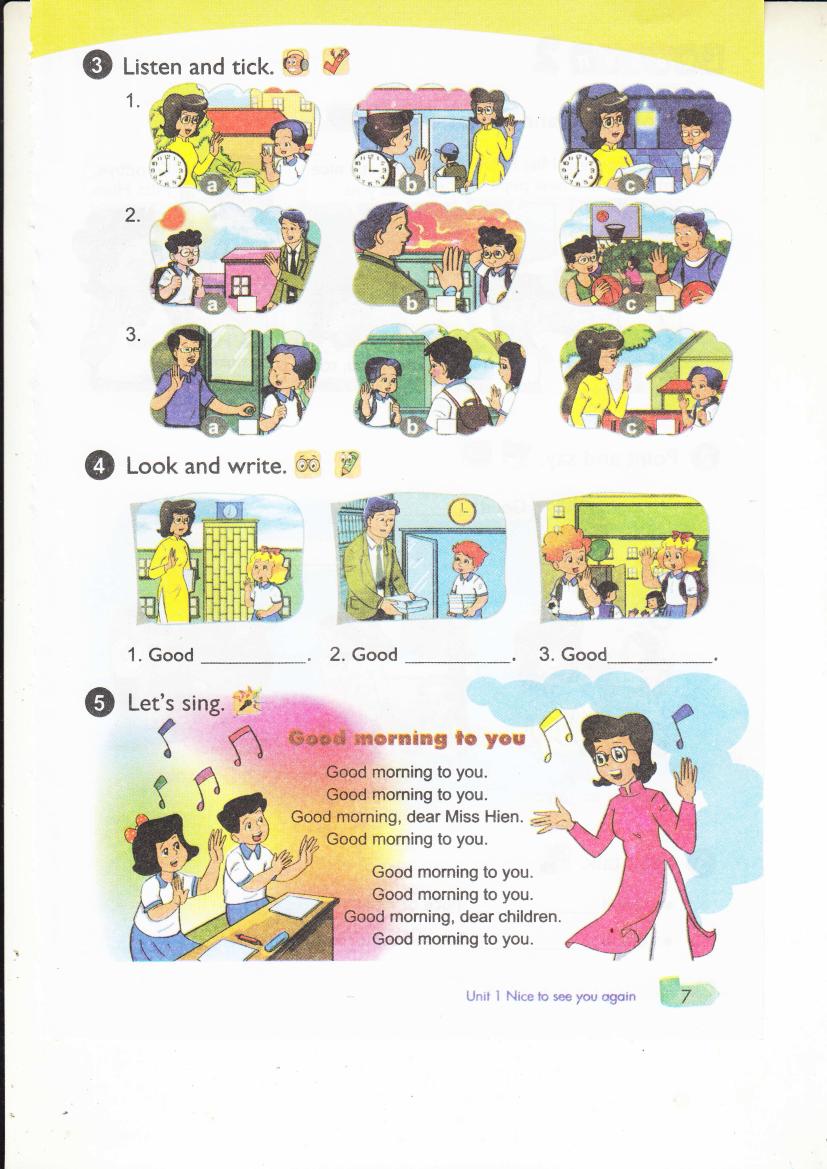 Good moning
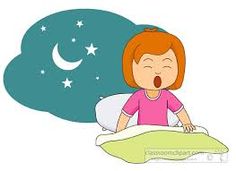 Good afternoon
Good night
2
afternoon
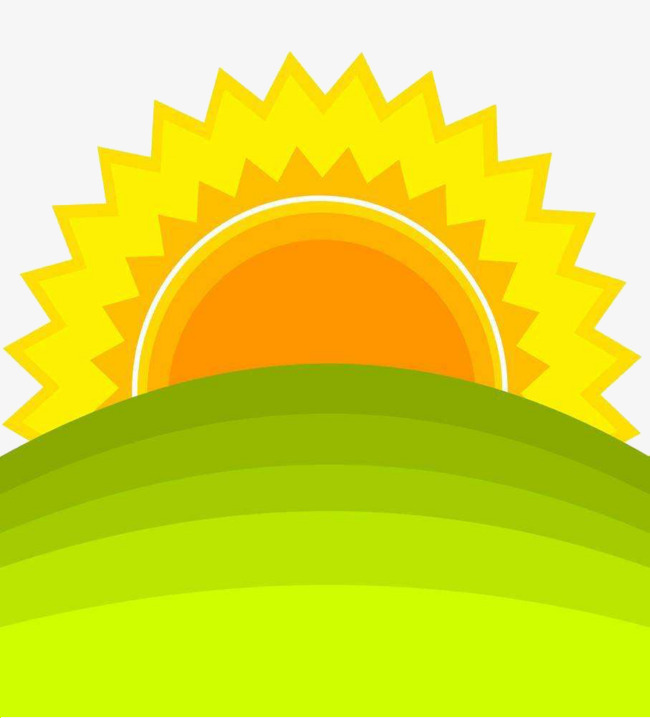 morning
night
3
afternoon
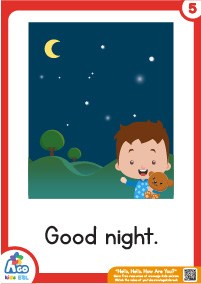 morning
night
4
hello
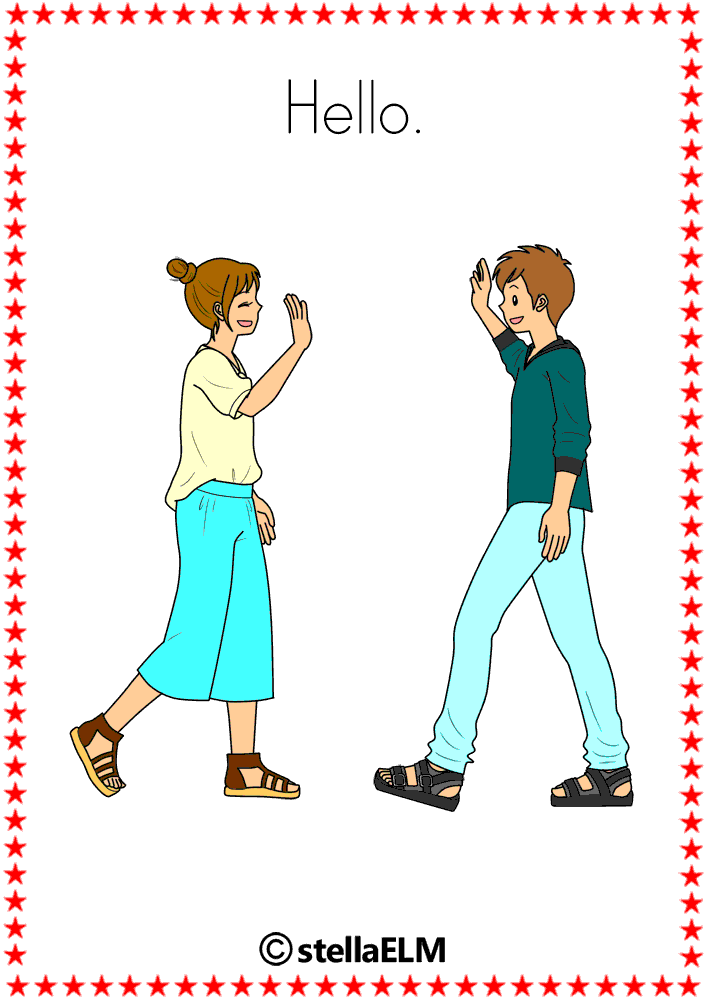 Good bye
bye
5
BYE
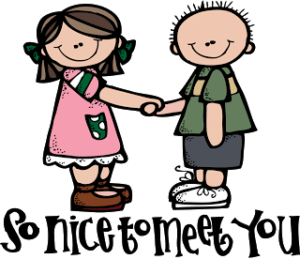 GOOD BYE
NICE TO MEET YOU
6
BYE
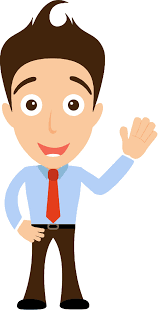 GOOD BYE
HELLO/ HI
9
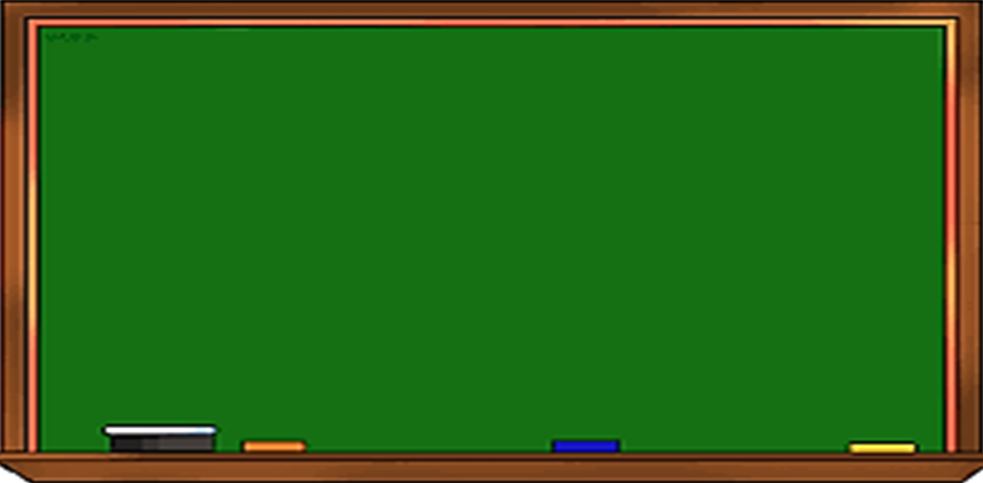 Tuesday, September 7th 2021
Unit 1: Nice to see you again.
Lesson 1-P6,7
I. New words: từ mới
II. Model sentences: mẫu câu
-Good morning: Chào buổi sáng-Good afternoon: Chào buổi chiều
-Good evening: Chào buổi tối
-Good night: Chúc ngủ ngon -see: gặp -again: lại-late: muộn-sorry: xin lỗi-well: mạnh khỏe
1-Good morning, Miss Hien.
2- Nice to see you again.
III. Homelink: BTVN
1-Luyện nghe đọc theo video Unit 1, viết từ mới 2 dòng+ Mẫu câu(2d)
2- Làm SBT P4,5 + Link OLM.VN
THANK  YOU  FOR  ATTENTION!
GOODBYE
SEE YOU LATER
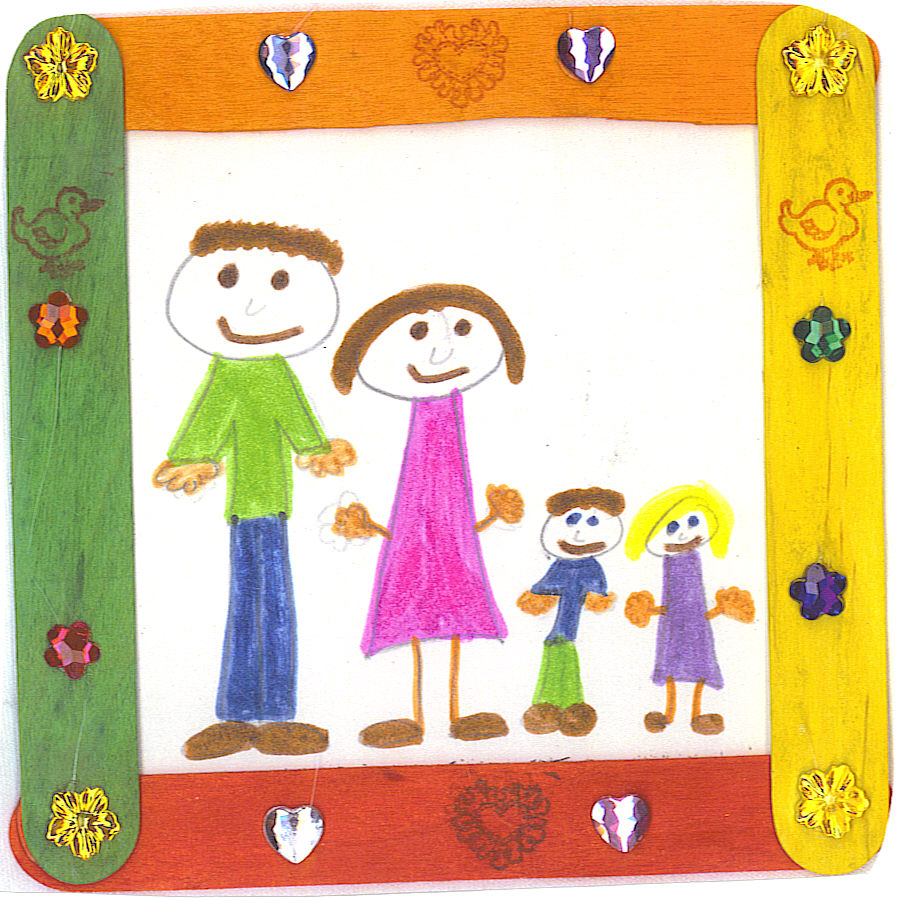 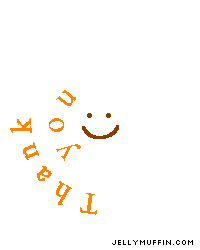 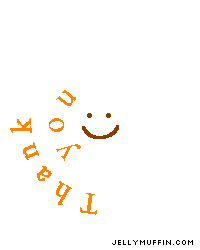 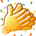 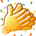 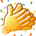 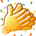 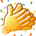 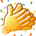 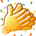 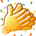 Vocabulary
Goodbye = Bye: tạm biệt
Tomorrow : ngày mai
See you tomorrow: hẹn gặp lại ngày mai
See you later: hẹn gặp lại sau
America : nước Mỹ
China : nước Trung Quốc
England : nước Anh
Australia : nước Úc
Hometown : quê hương